Generation Time
Dr. N.ReehanaAsst. Prof- Microbiology
PG & Research Dept. of MicrobiologyJamal Mohamed College (Autonomous)Tiruchirappalli – 620 020
1
Generation Time (Doubling time)
What  Time?
The	time	required	for	a
is	Generation
cell to divide (and its  population to double) is  called the generation  time
As	you
seen		in	the  picture,	cell’s	division
produces two cells, two  cells’ divisions produce  four cells, and so on.
The Mathematics of Growth
Generation (doubling) time
time required for the population to double in  size
varies depending on species of microorganism  and environmental conditions
range is from 10 minutes for some bacteria to  several days for some eukaryotic  microorganisms
3
Bacterial Generation (Doubling) Time
Examples’;
Escherichia coli and other medically  important bacteria -------20 mins
Staphylococcus aureus----27-30mins
Bacillus subtilis------25-27mins
Mycobacterium tuberculosis-----18 hours
Mycobacterium leprae------14 days
Treponema pallidum---1980 mins
5
Exponential Population Growth
Population is  doubling every  generation
6
Measurement of Growth Rate and  Generation Time
7
8
For example, suppose that a bacterial population increases from        cells to       cells in 10 hours.







Generation times vary markedly with the species of microorganism and environmental conditions. They range from less than 10 minutes (0.17 hours) for a few bacteria to several days with some eucaryotic microorganisms. Generation times in nature are usually much longer than in culture.
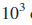 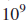 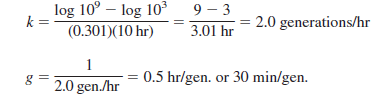 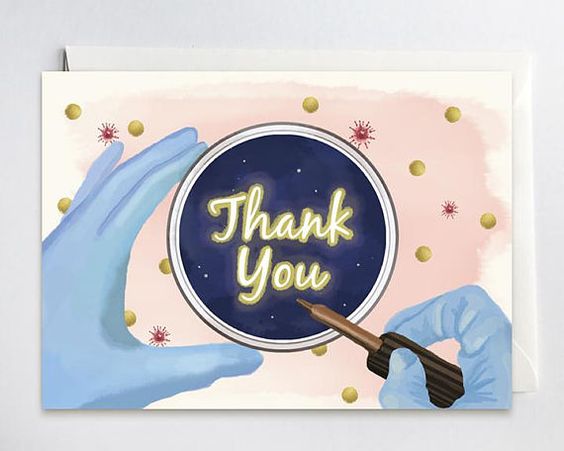